South African Toothfish
A long Walk to Recovery
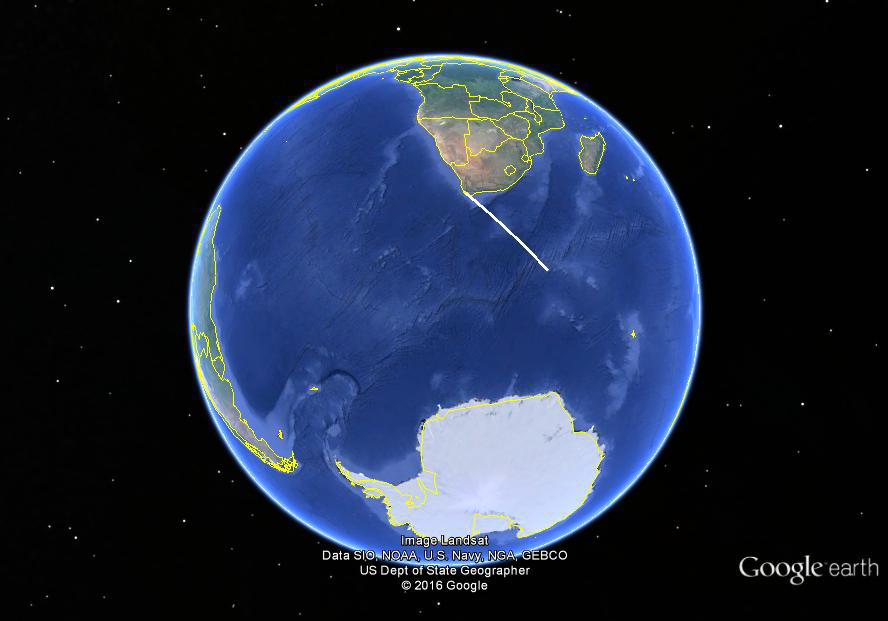 Early 1990s – Nimble poachers, slow officials
Fishing Rights Application Process
Present 5 Rights Holders operated since 1996
10 year rights granted in 2005
Re-applications now underway
A fishery that shows how slowly longlived species take to recover.